«Основы безопасности жизнедеятельности дошкольника».
(Консультативный пункт) 


Составил воспитатель : Лапина Н.Н.
Г.О. Мытищи 
26 декабря 2020 год.
Основные направления работы:
Ребенок и другие люди. 
Ребенок и природа. 
Ребенок дома. 
Здоровье ребенка. 
Ребенок на улицах города.
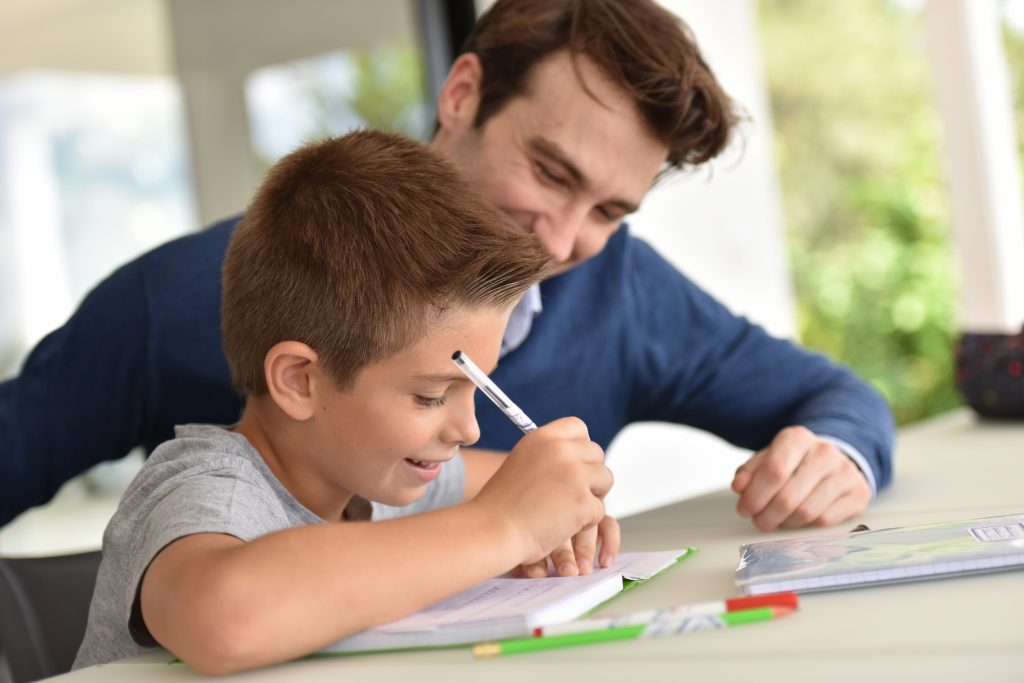 « Основы безопасности жизнедеятельности дошкольника».
Цель: Создание условий для формирования у детей основ безопасности собственной жизнедеятельности.
 Задачи: 1) формирование представлений об опасных для человека и окружающего мира природы ситуациях и способах поведения в них; 
2) приобщение к правилам безопасного поведения собственной жизнедеятельности; 
3)расширять у детей представлений о правилах безопасности дорожного движения в качестве пешехода и пассажира транспортного средства; 
4) формирование осторожного и осмотрительного отношения к потенциально опасным для человека и окружающего мира природы ситуациям.
«Формы работы с детьми».
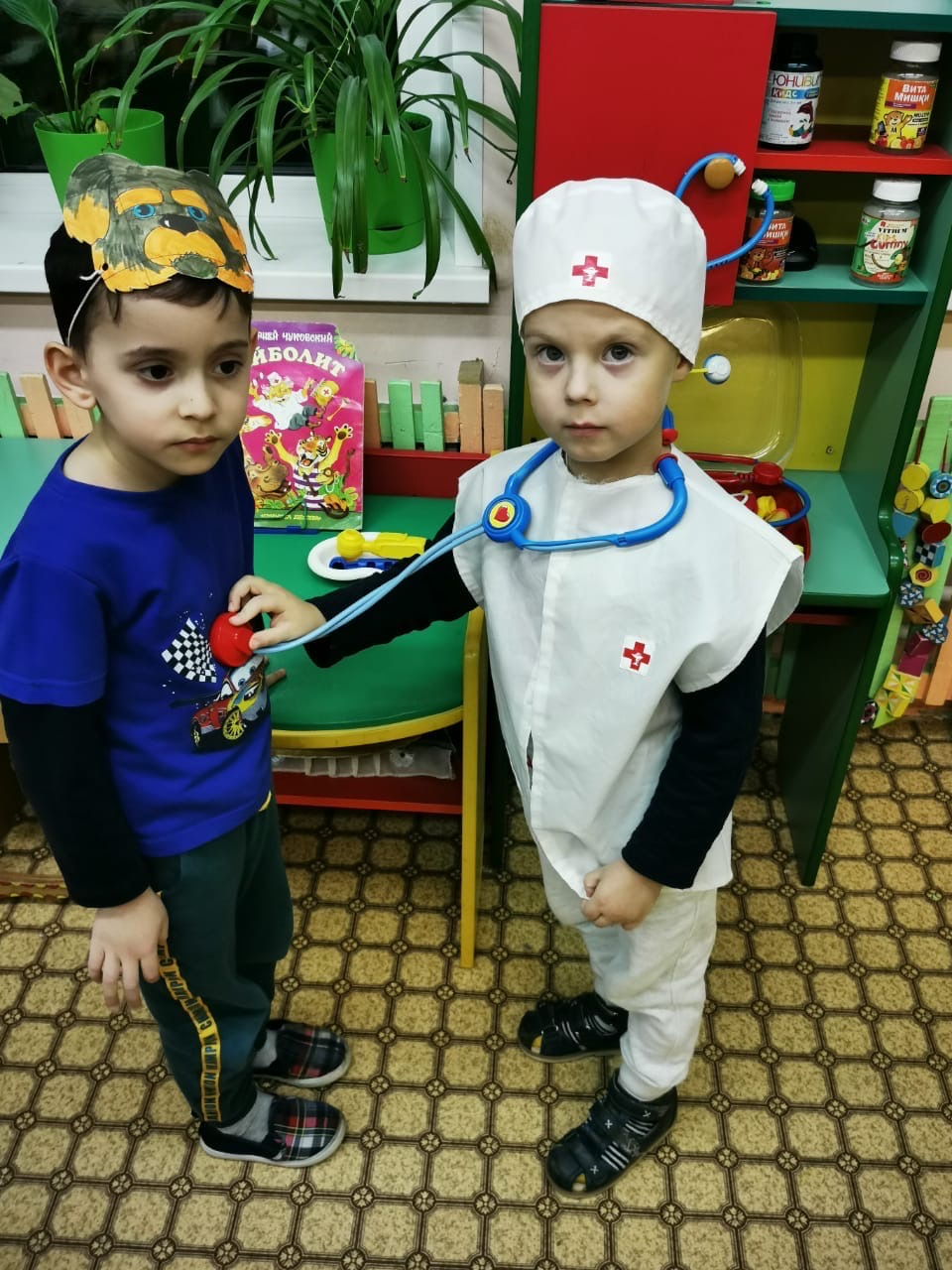 1)ознакомление с правилами безопасности на специально-организованных занятиях; 
2)ознакомление с правилами безопасности посредством чтения и обсуждения литературных произведений, познавательных бесед;
3)использование тематических альбомов и плакатов, конкурсов детских рисунков и поделок  дидактических игр и пособий; встречи с интересными людьми профессии «пожарный», «милиционер», «врач», и др.;
4) просмотр презентаций по данной тематике; игры-драматизации, развлечения; познавательные минутки;
«Показатели опыта безопасного поведения» .
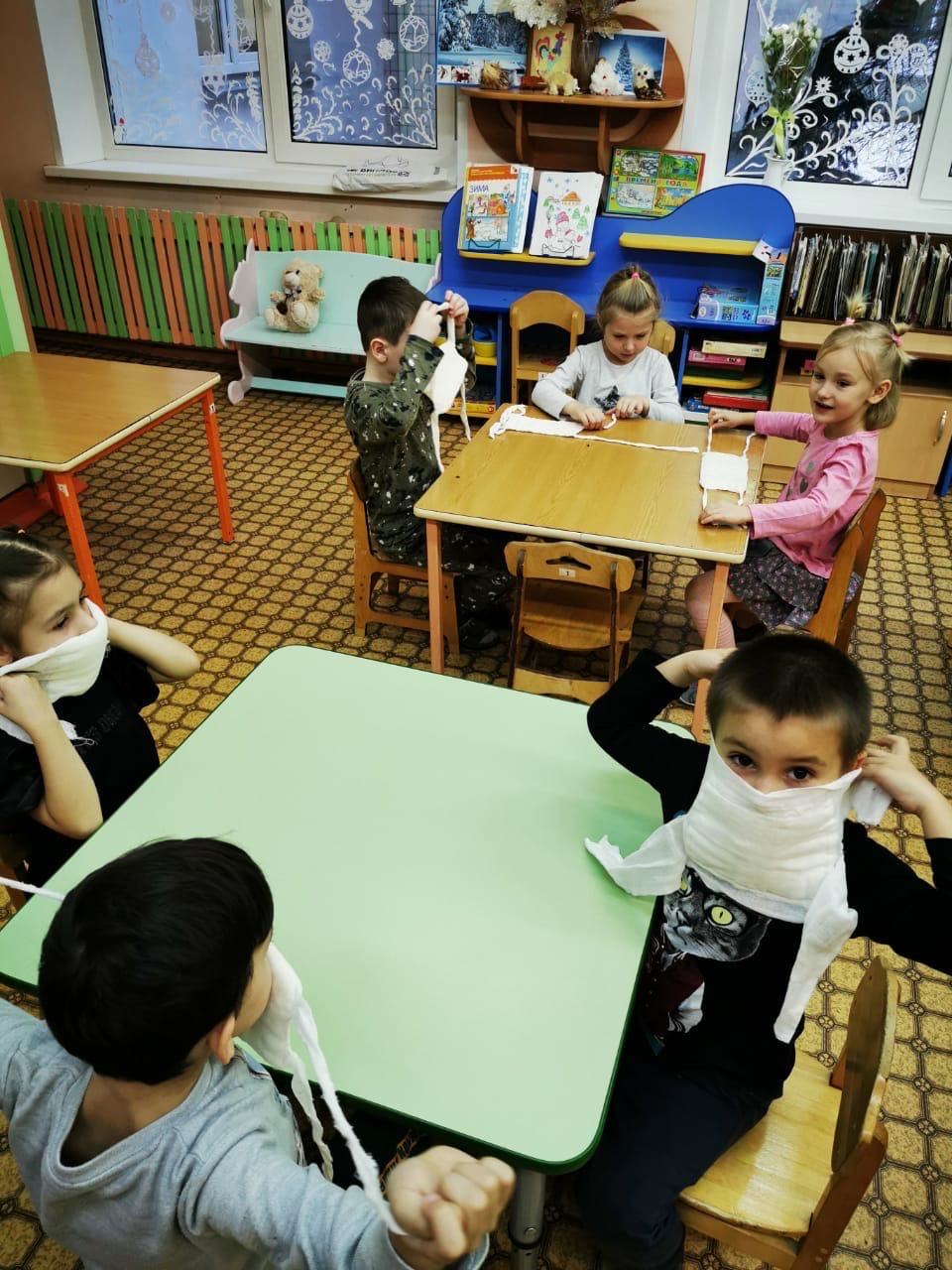 Знания ребенка о правилах безопасного поведения (об источниках опасности, мерах предосторожности и способах преодоления угрозы задымления). 
Умения ориентироваться в ситуациях контактов с потенциально опасными объектами окружающего мира; 
Отношение переживание и понимание ребенком необходимости соблюдения мер предосторожности и своих возможностей по преодолению опасности задымления во время пожара.
«Дидактические игры по основам безопасности».
Цель: Закрепление представлений и способов безопасного поведения в опасных ситуациях в быту, на улице, в природе.
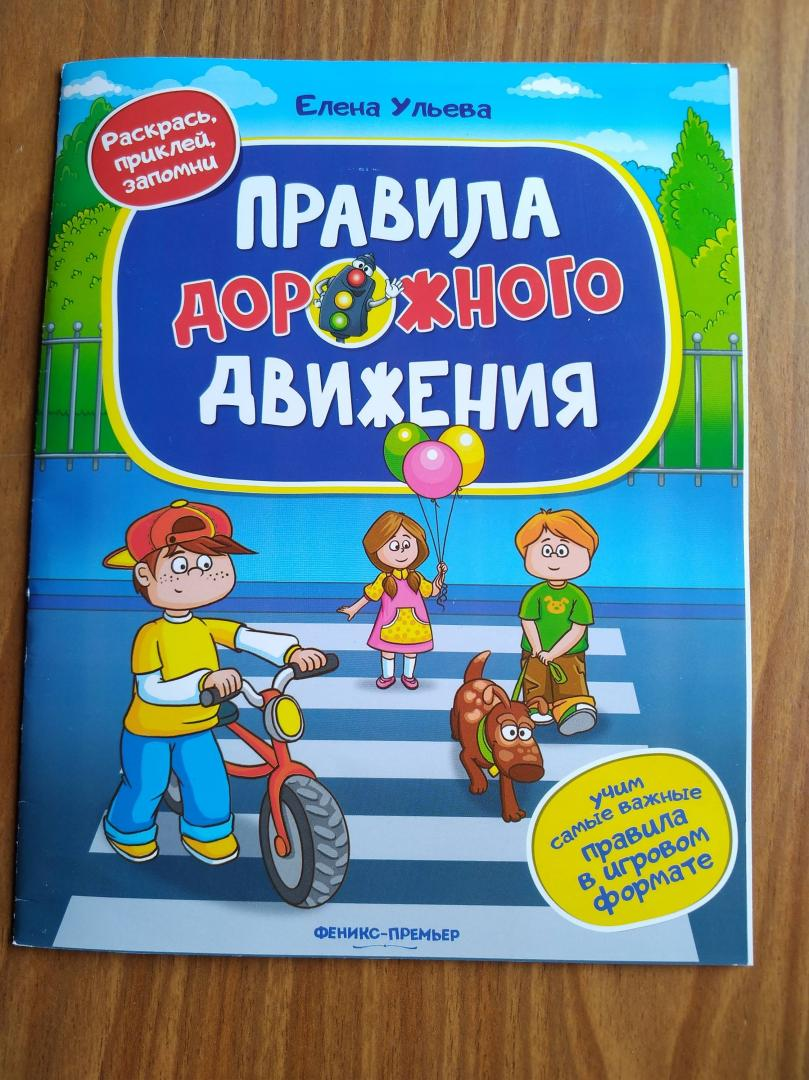 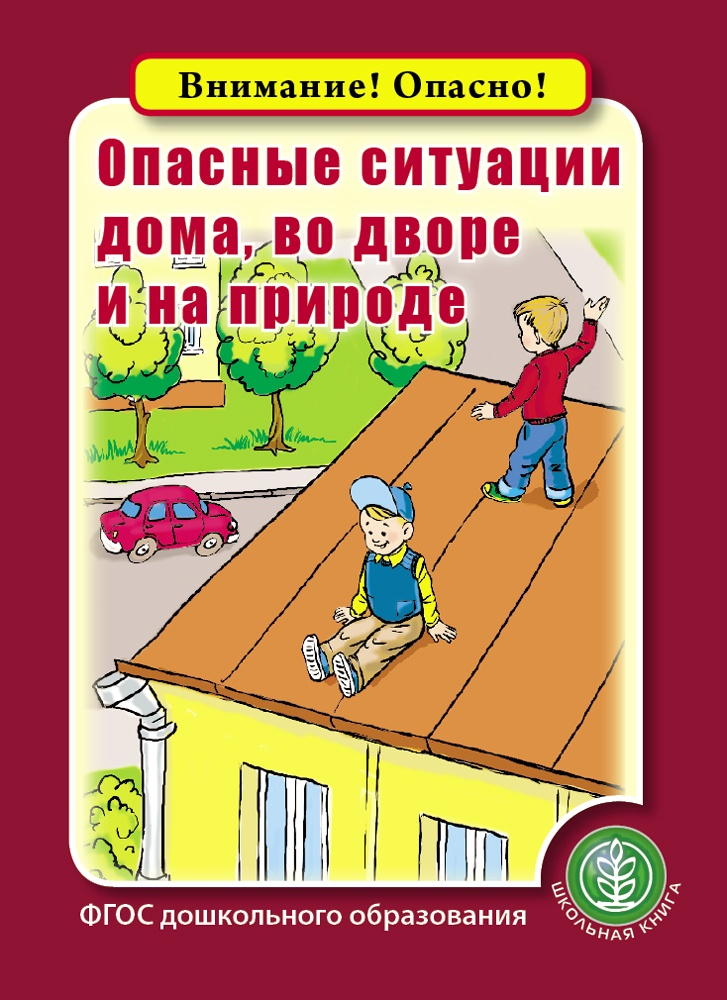 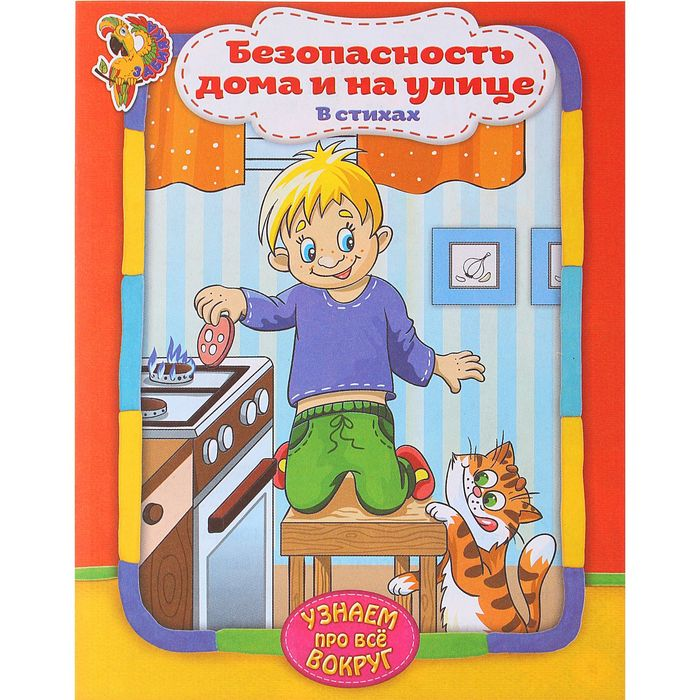 «Дидактические и сюжетноролевые игры по правилам дорожного движения» .
Цель: Расширение представлений детей о правилах безопасности дорожного движения.
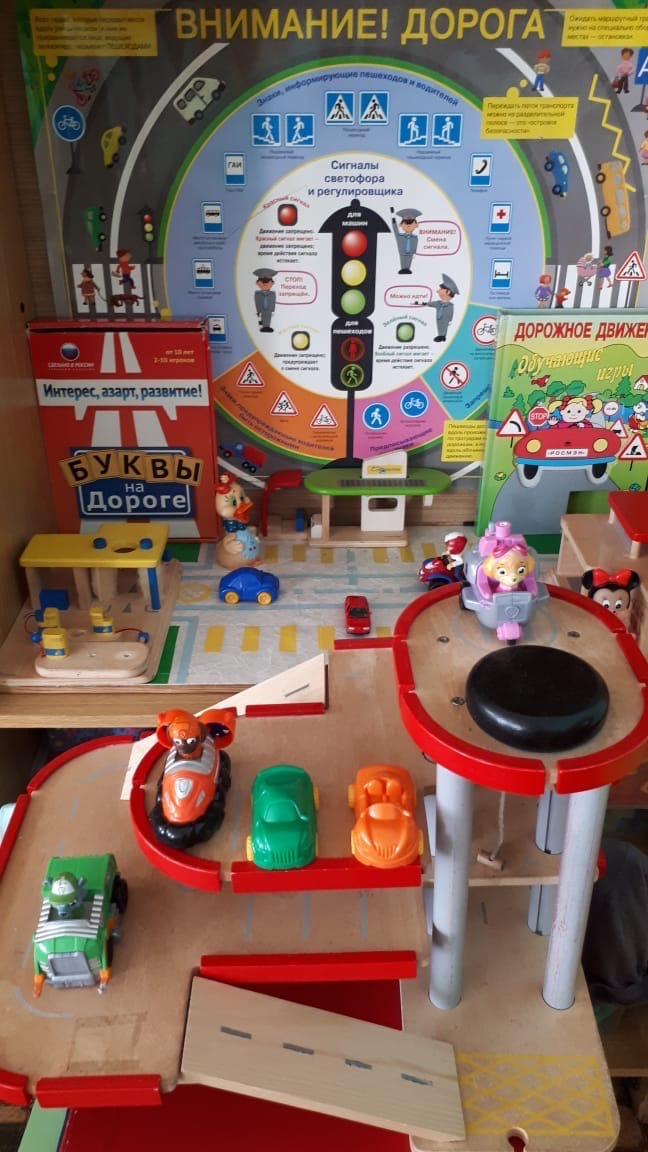 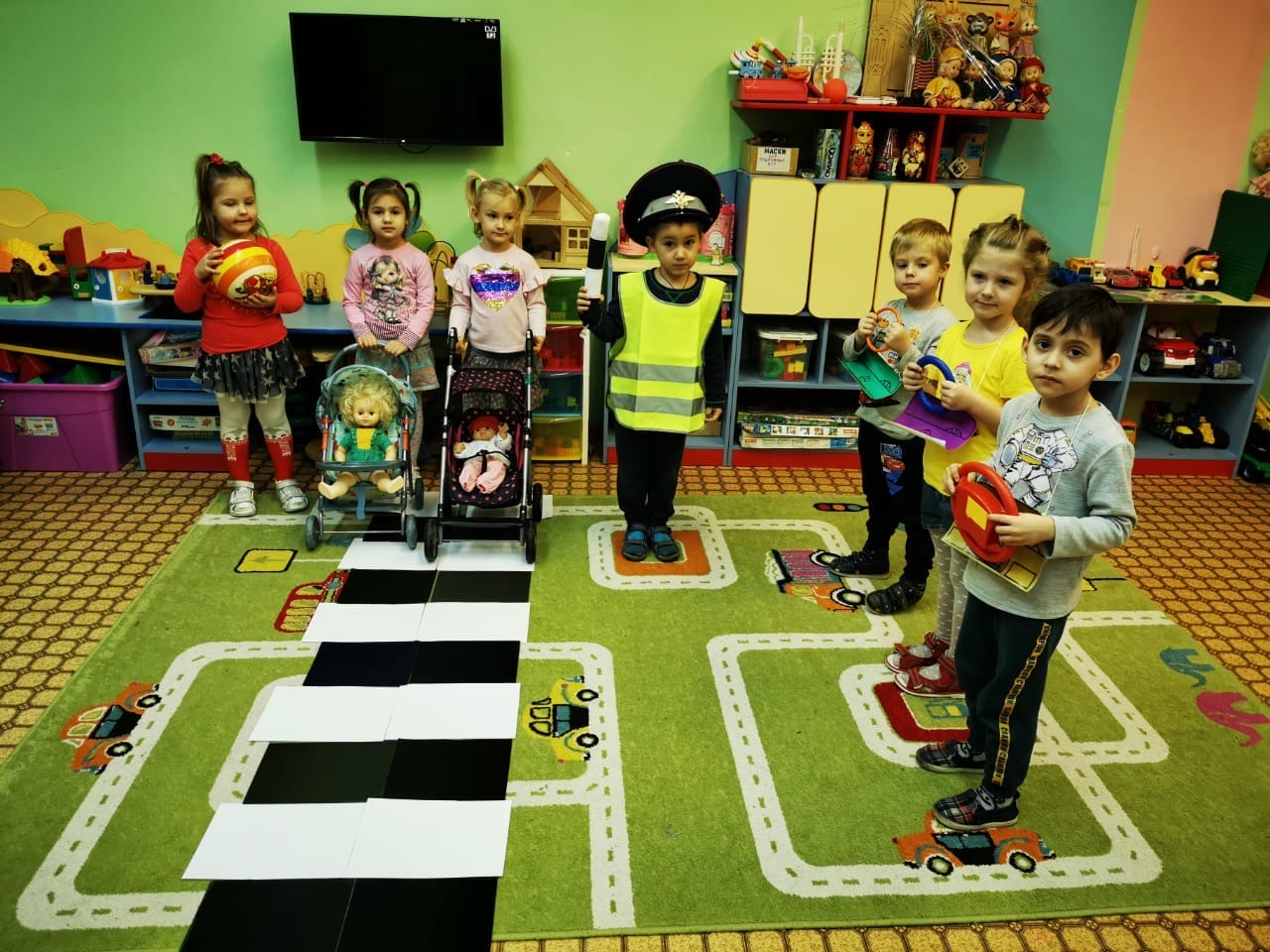 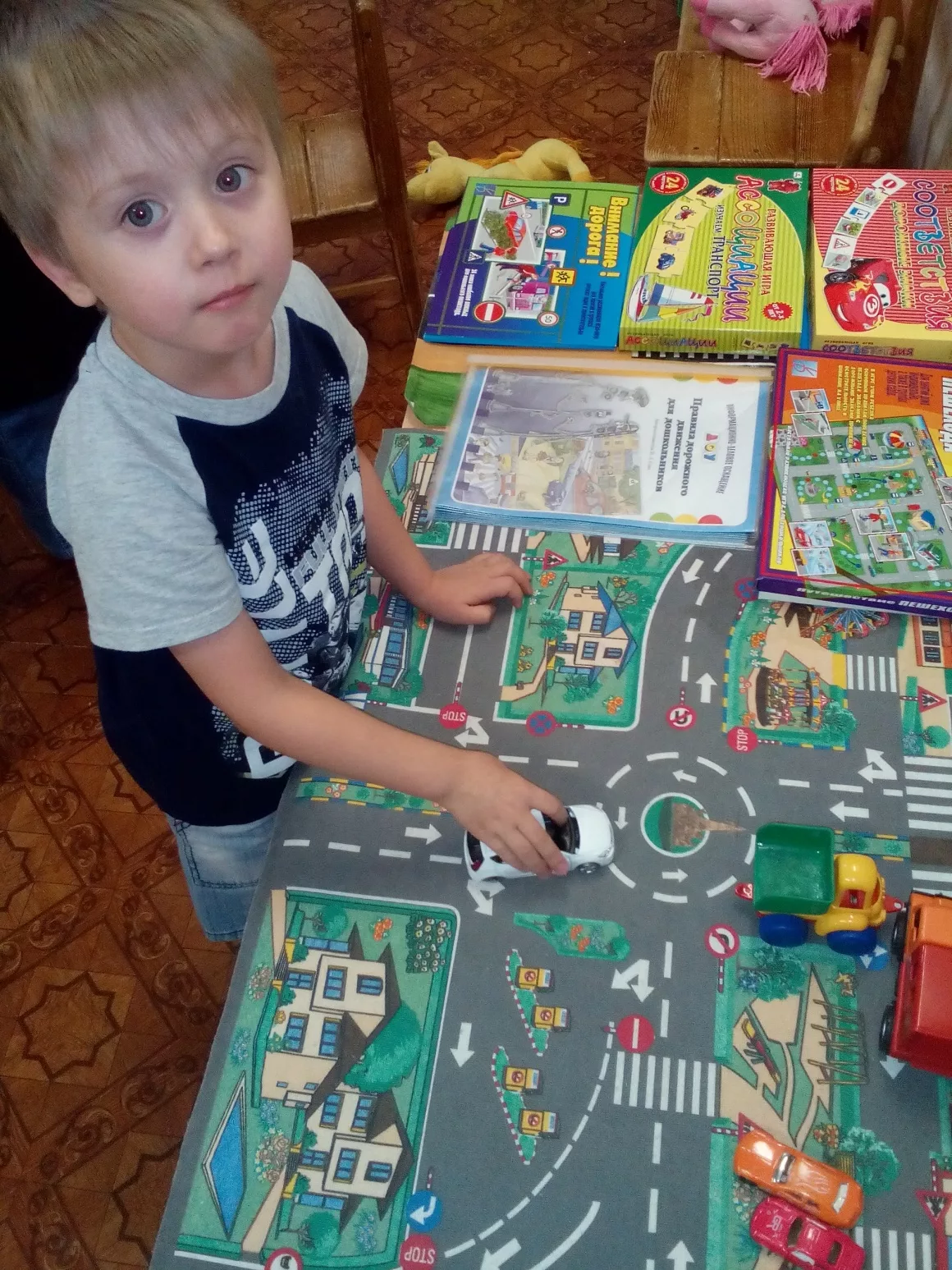 Безопасность - это не просто сумма усвоенных знаний, а сформированность действий для безопасного поведения ребенка.

                     Спасибо за внимание!